Iowa Park High SchoolDual Credit Program
Students at IPHS have the opportunity to earn 36 college credit hours through our partnership with Vernon College. Courses are taught by teachers on our campus, through online classes, or via distance learning. These credits transfer to any public college or university in Texas.
The average cost per course at Vernon College is $430.00.
Vernon College currently doubles any contributions.
$1000=$3000
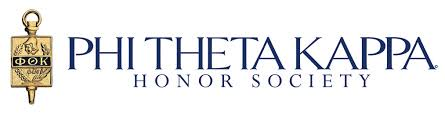 28 current seniors have been invited to become members of the Phi Theta Kappa Honor Society.
Students must maintain a 3.5 GPA through 12 hours of coursework to be eligible for this honor society.
Iowa Park High SchoolOther Programs with Vernon College
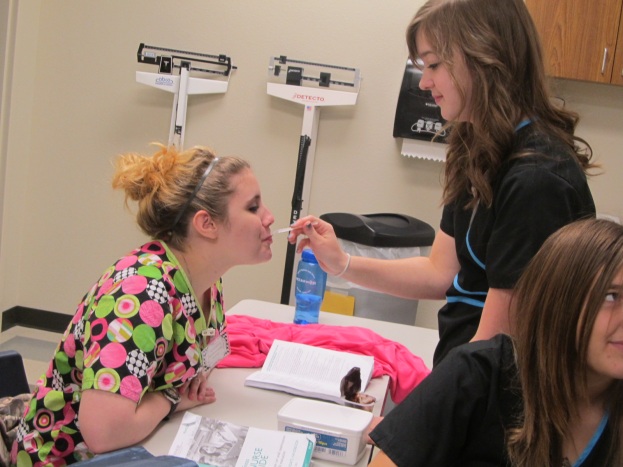 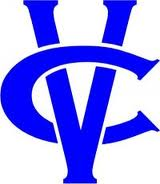